Habitability
Landlords are required to maintain functioning and safe homes or apartments for their renters. When anything below is broken in a renter’s unit, the landlord is required by law to fix it. Listen for keywords that suggest something isn’t safe or working in a patient’s housing.
Functioning, safe utilities and appliancesThis includes heat, plumbing, hot and cold water, safe drinking water, gas and electricity, and working appliances and light fixtures.
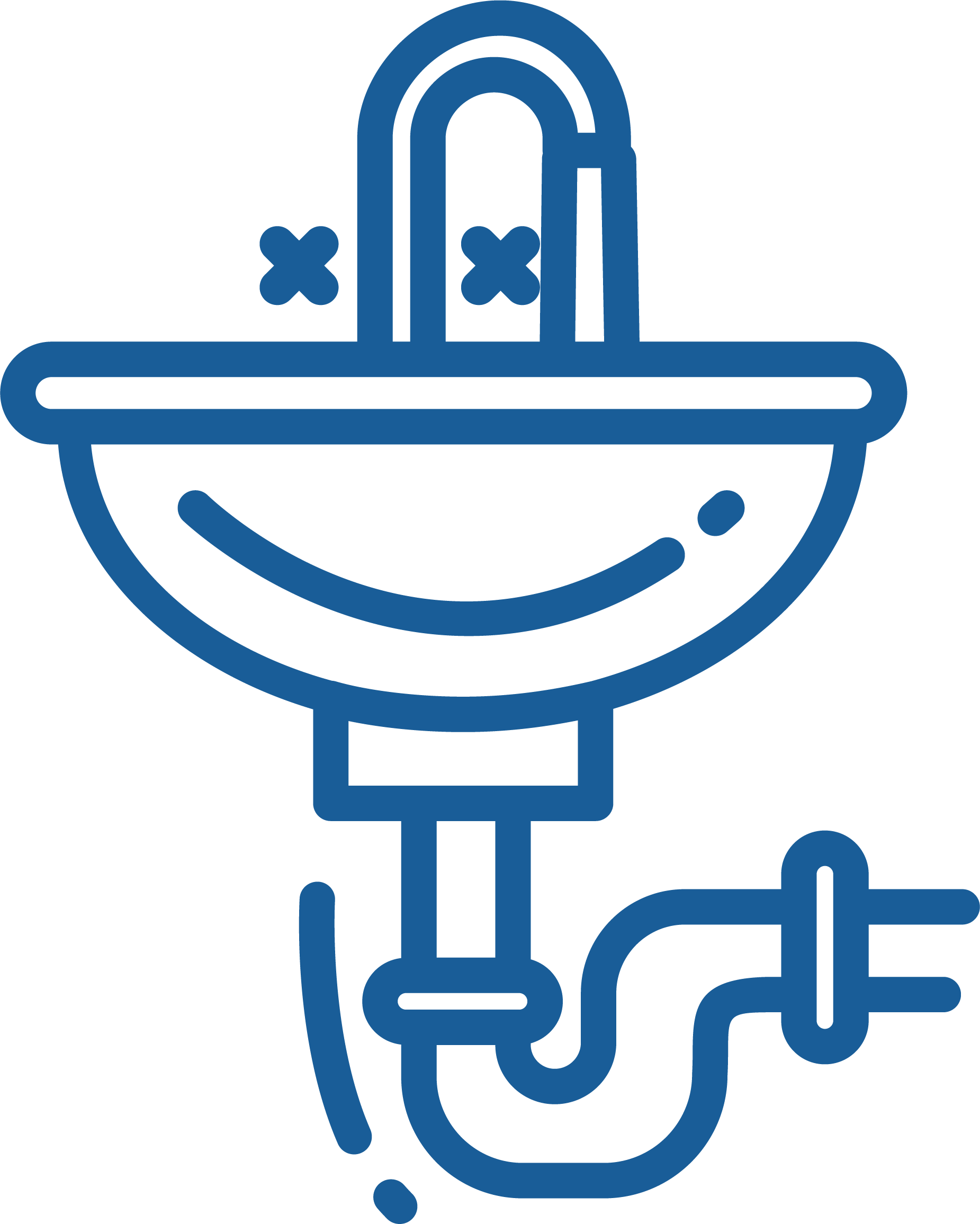 Structurally-safe unitThis includes locks for exterior doors, latches for windows, working smoke detectors, and waterproofing and weather protection of roof and exterior walls, windows, and doors.
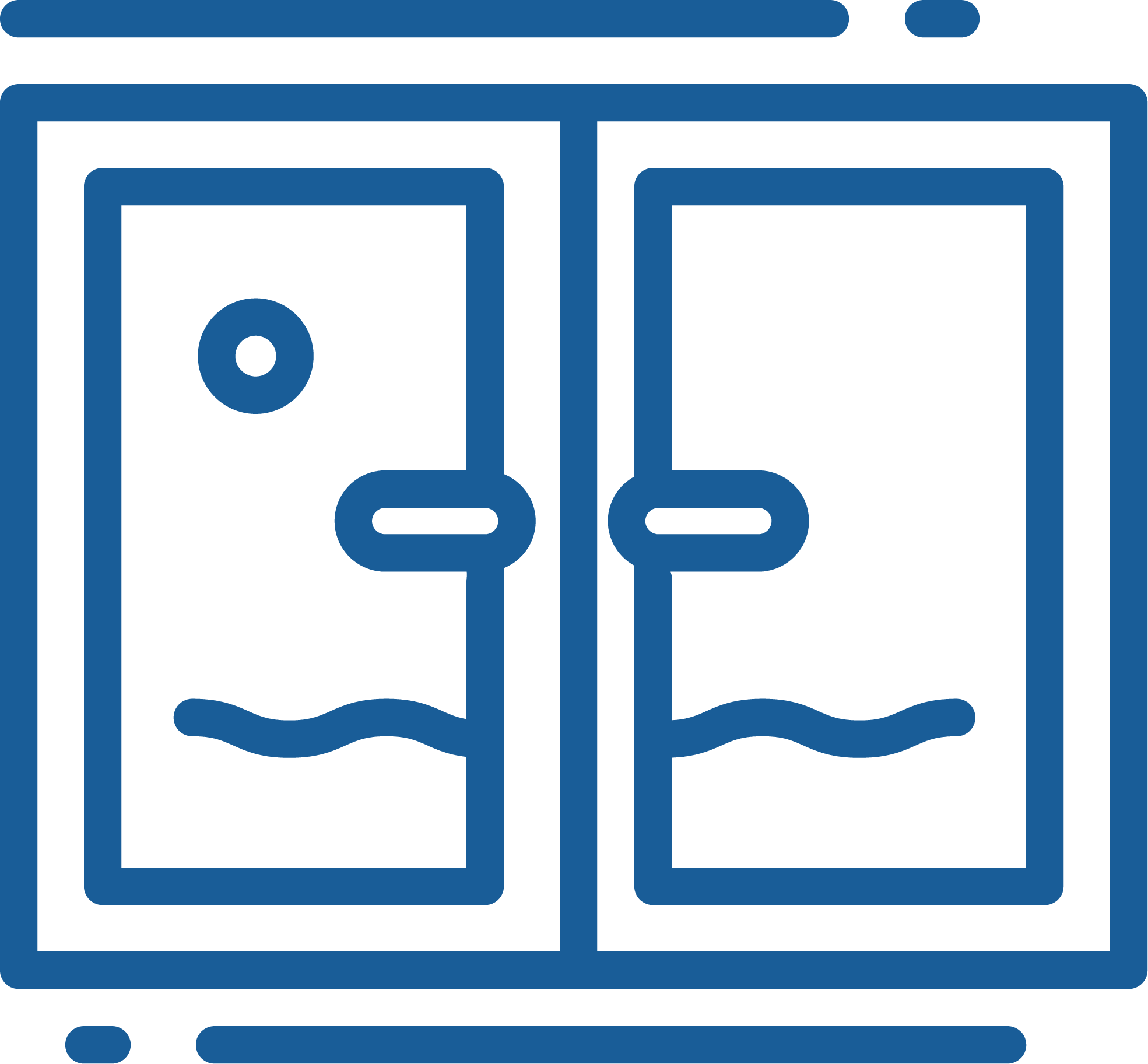 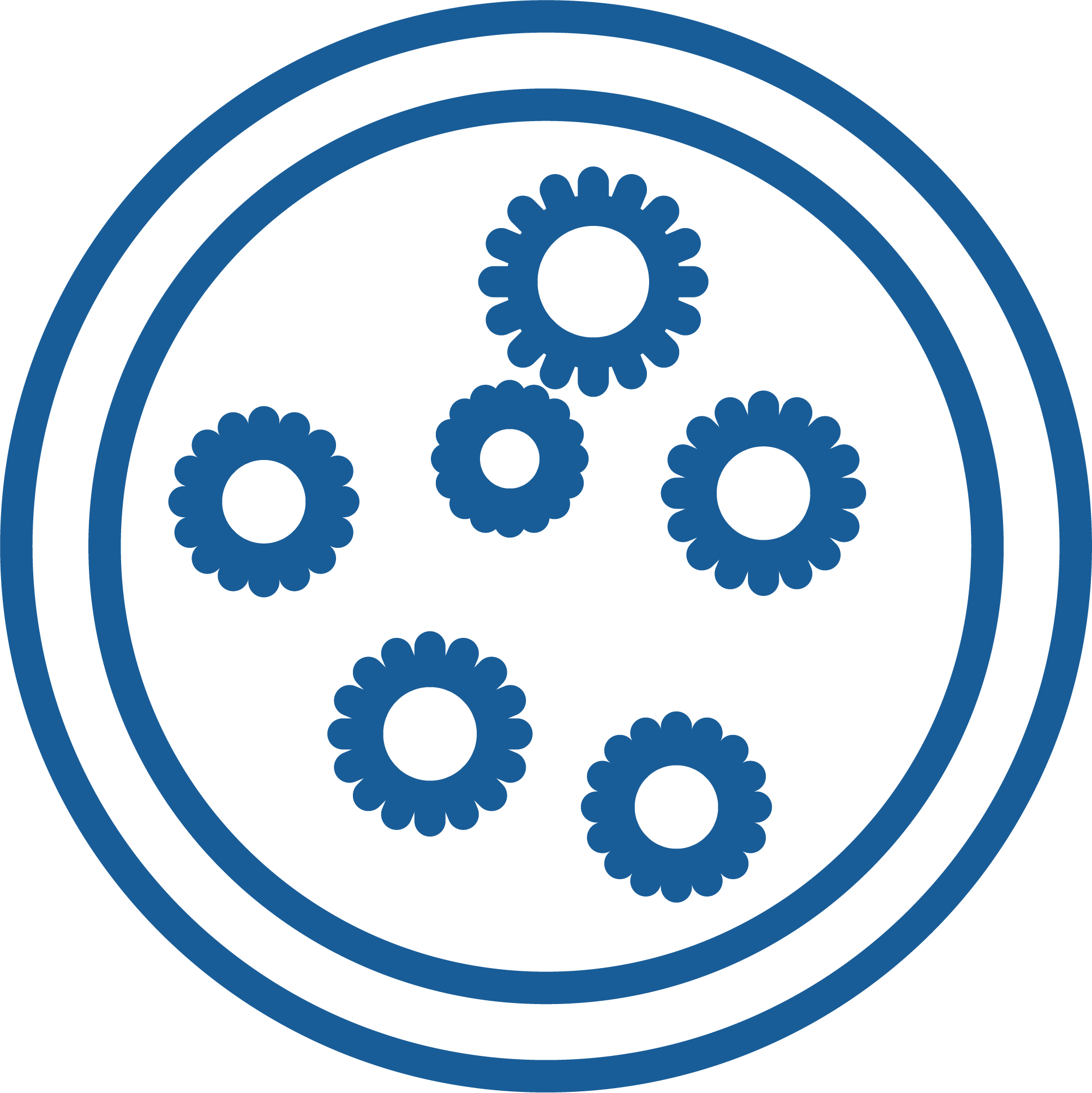 Mold-free environment
Infestation-free unitThis means no rodents, bedbugs, or other vermin.
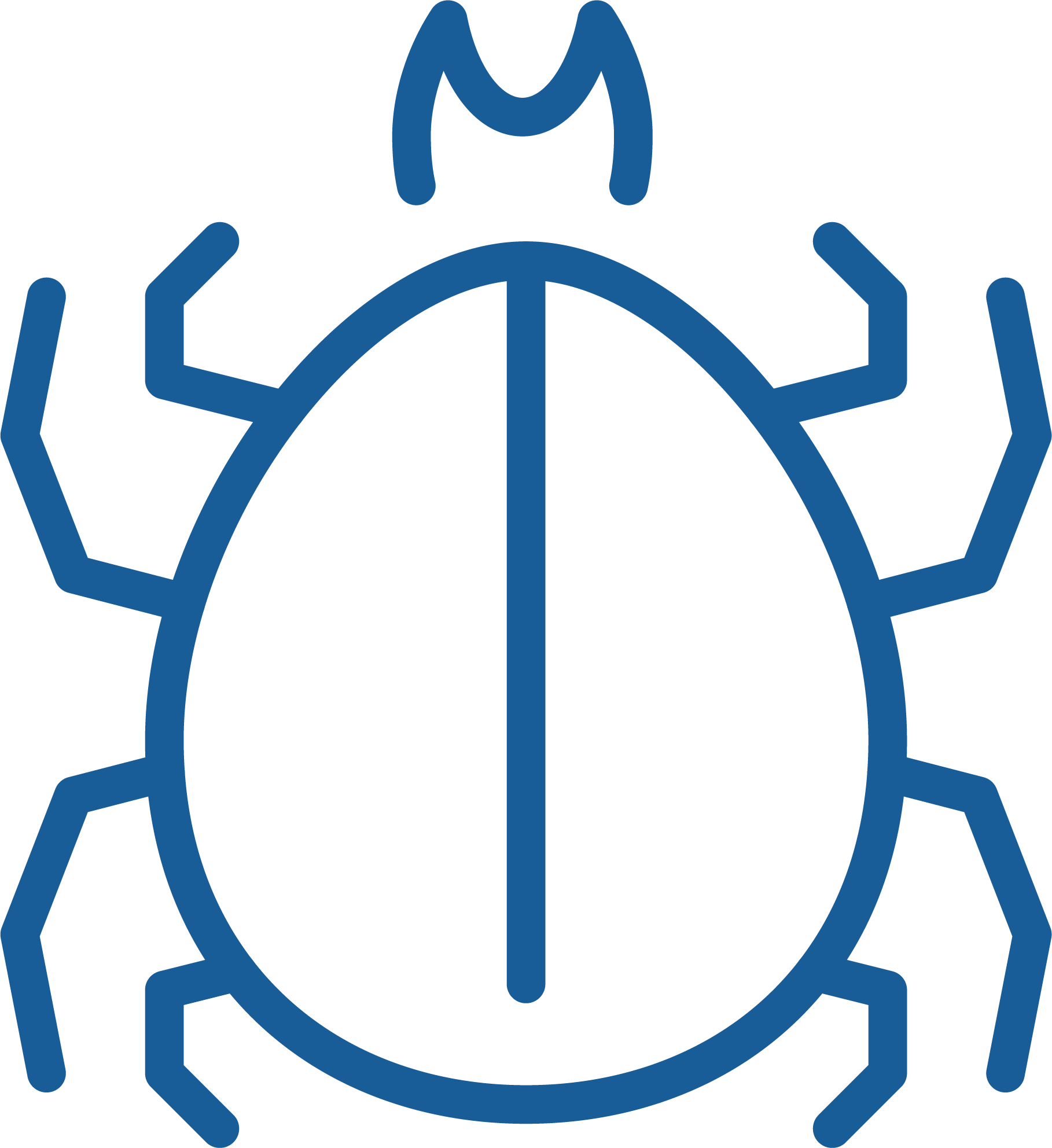 [Speaker Notes: *This training is designed to be delivered by a lawyer or paralegal to healthcare providers. It’s meant to increase healthcare providers’ understanding of what housing conditions and repairs are entitled to and when a patient might need to see the MLP legal team. The training should take 20 minutes to deliver (15 minutes for presentation and 5 minutes for questions).

Notes to presenter:
Add your legal aid organization’s logo to the top left of the slides next to the other organizations’ logos. Make it the same size as the other logos. You can add it to each slide individually, or go into “View \ Slide Master” and add it to the slide template.

Review the information in this presentation and make sure it is accurate to your state / local jurisdiction. Make changes as needed. Pay particular attention to any information highlighted in yellow. Once that information is correct, unhighlight the text.

As you introduce the topic to attendees, try doing one of the following to ENGAGE your attendees in the topic:
Share why habitability issues are relevant / urgent for patients.
Ask attendees a question related to the topic. [e.g., “What are the most common complaints patients share about the quality of their housing?”]
Tell a story about fixing a habitability issue for a patient, or have a healthcare provider share their story of a successful habitability referral.]
Identify & Treat Habitability Issues
TREATMENTWhat You Can Do
HABITABILITYWhat You Need to Know
?
Ask a patient about their housing conditions if they have an elevated blood lead level or sudden respiratory conditions.
Neither the cost of rent nor any subsidies a tenant receives changes a landlord’s responsibility to maintain the unit.
1
Physical symptoms (e.g., elevated blood lead levels in children or sudden respiratory problems) may be signs of habitability issues.
2
Refer a patient to the MLP legal team through [referral platform] if they share any habitability concerns. (Over refer!)
If there are habitability issues, tenants should notify their landlord of problems in writing, take pictures, and keep copies of everything.
3
Do a Curbside Consult with the MLP legal team if you’re unsure or have questions.
A landlord has to be notified of the habitability issue. Legal assistance may be needed if the landlord knows and isn’t helping or isn’t acting in good faith.
4
Questions
Questions?
Were there any terms or scenarios we talked about today that feel unclear?
How have you seen this issue come up for patients?
Can you think of any scenarios where you’re unsure what to do / if it would make a good MLP referral?

Prompt
In the chat box, complete this sentence: My biggest takeaway from today’s training is…
[Speaker Notes: Note for presenter: Open it up to general questions about today’s training from participants. Some sample questions are included on the screen to help prompt participants thinking if they don’t have general questions. Consider reading these questions allowed if no one has immediate questions. After questions conclude, read the prompt on the screen and have everyone share their biggest training takeaway in the chat box. Read the responses allowed to the group.]
Take a 3-minute survey
Your feedback helps us improve future trainings!
Use your phone:
On your computer
(link in the chat):
[Insert URL link]
O[Insert QR code here]
[Speaker Notes: Note for presenter: It can be really helpful to gather feedback via a post-training survey to make improvements for future trainings. MLP teams are encouraged to create their own survey using a free tool like Google Forms. Add the survey link to the slide (on the computer screen) and insert a QR code to this slide (on the cell phone) to direct attendees to your survey. Here are a few practices to increase survey response rates:
Make time during the training for participants to complete it.
Create a QR code for the survey and encourage participants to scan the QR code on the screen.]
Acknowledgements
This habitability and repairs training was developed in 2023 for Kaiser Permanente’s Health, Housing, and Justice: Medical-Legal Partnership Initiative in partnership with the National Center for Medical-Legal Partnership and HealthBegins. It is part of a larger series of housing trainings designed to increase healthcare team members’ awareness and knowledge about specific housing-related legal topics and increase quality referrals to medical-legal partnership legal aid partners.
Kate Marple from Who Tells the Story? developed and designed this training series.
From January – September 2023, Kaiser Permanente medical-legal partnership teams in five regions delivered and collected data on the efficacy of these trainings. We are indebted to those KP care teams and to their legal aid partners at:
Colorado Legal Services;
Legal Aid Services of Oregon;
Legal Services of Northern California;
Maryland Legal Aid; and
Neighborhood Legal Services of Los Angeles County.
Marc Beck from Legal Aid Services of Oregon provided critical insights and content for the habitability and repairs training.